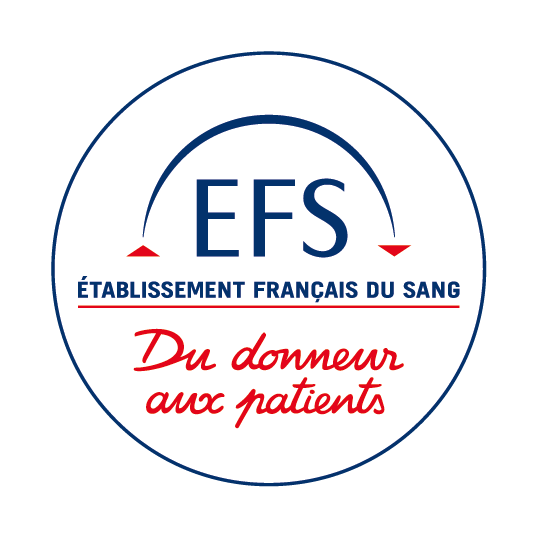 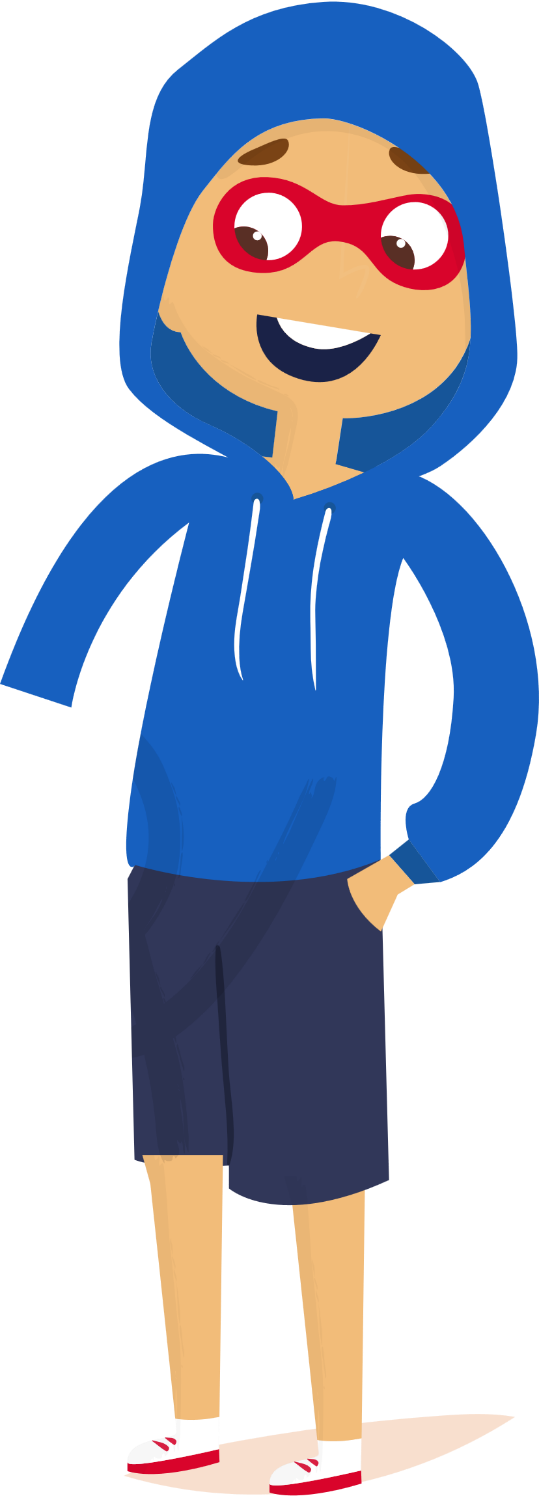 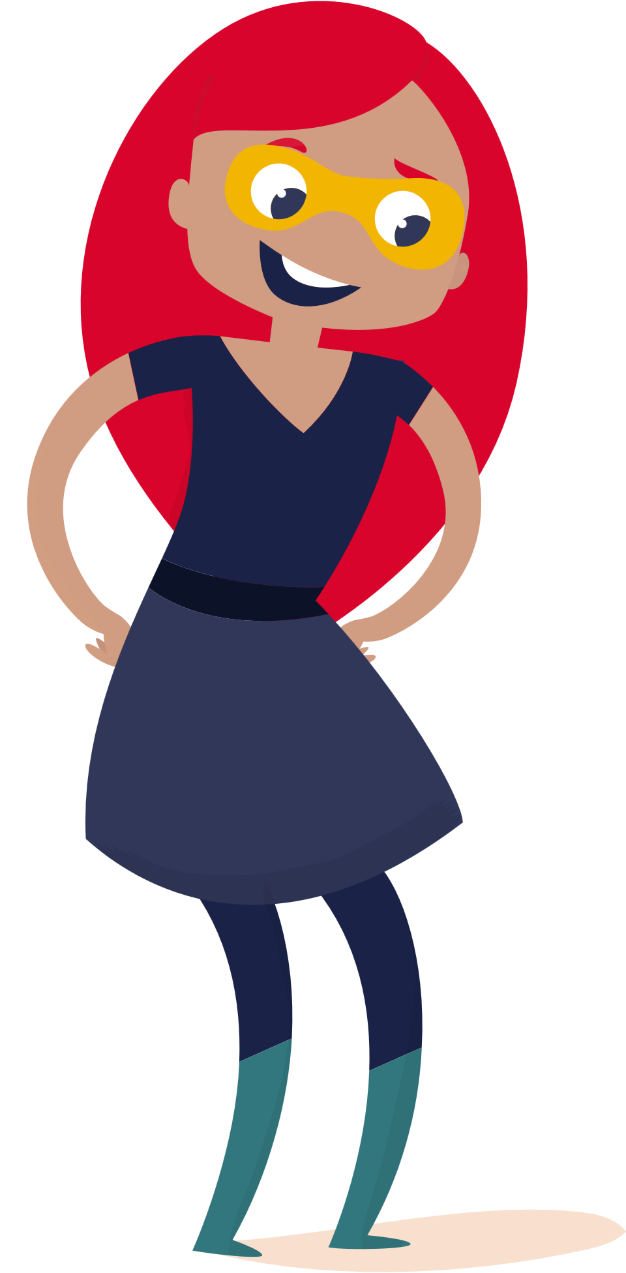 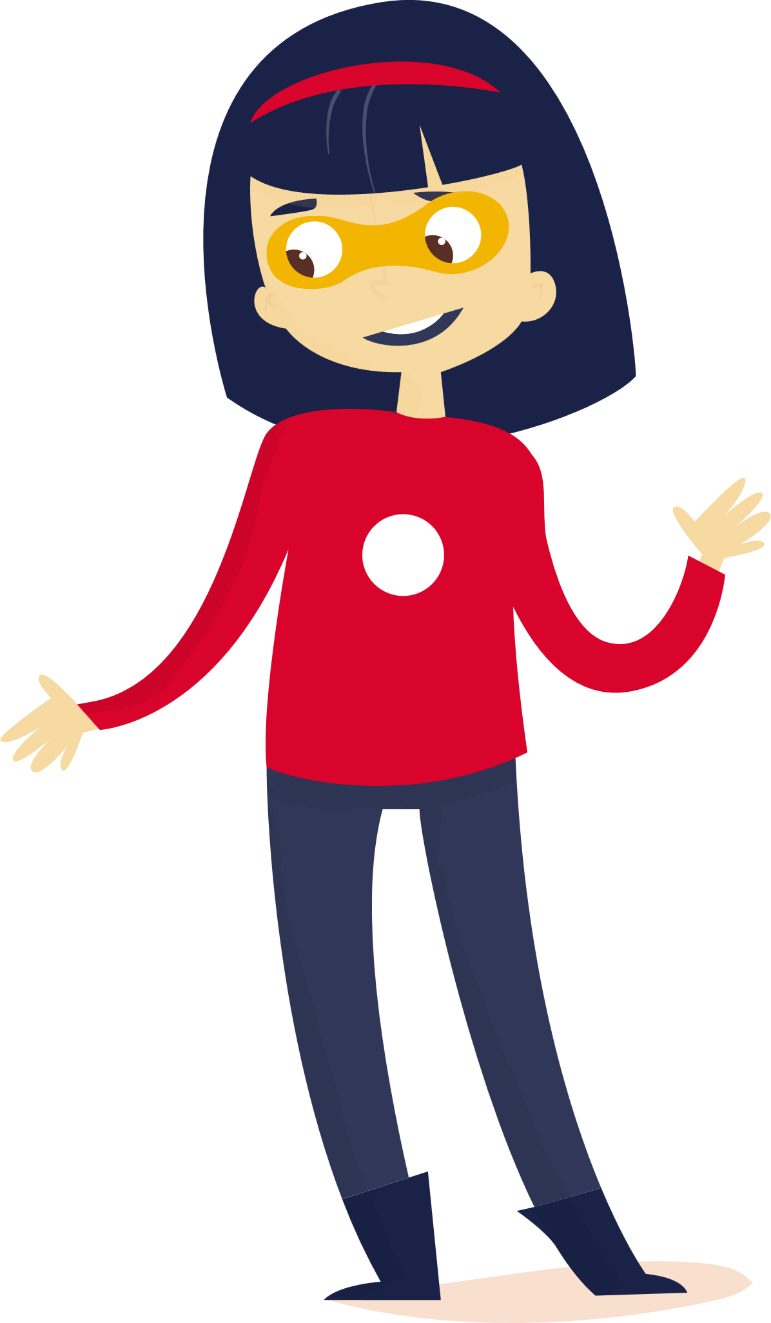 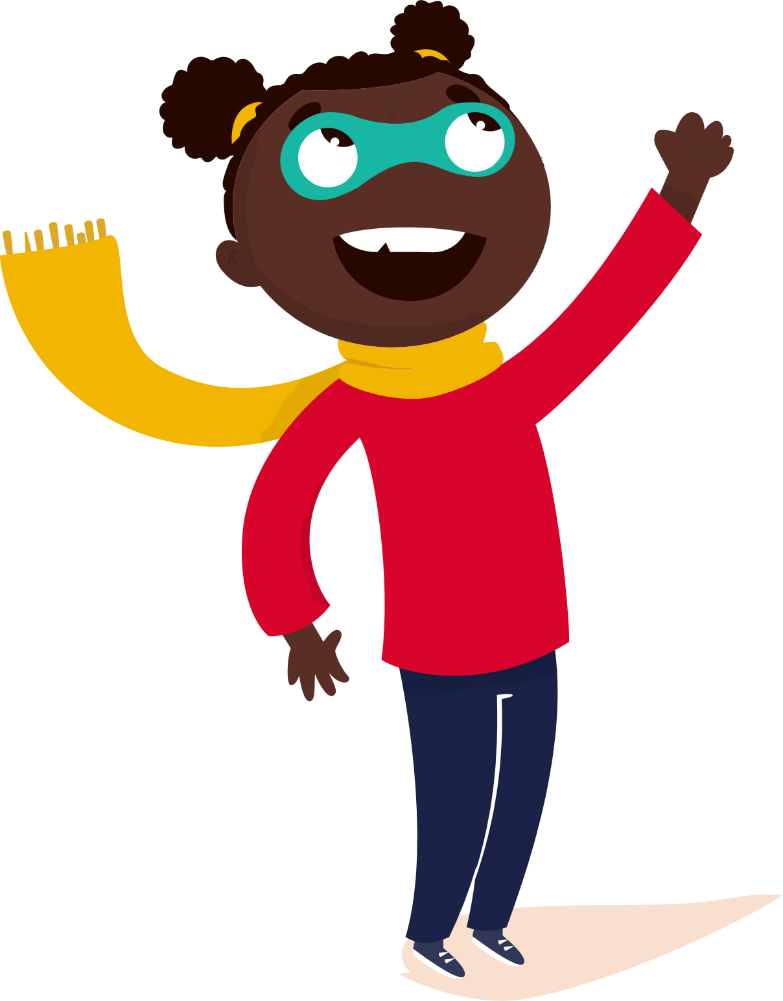 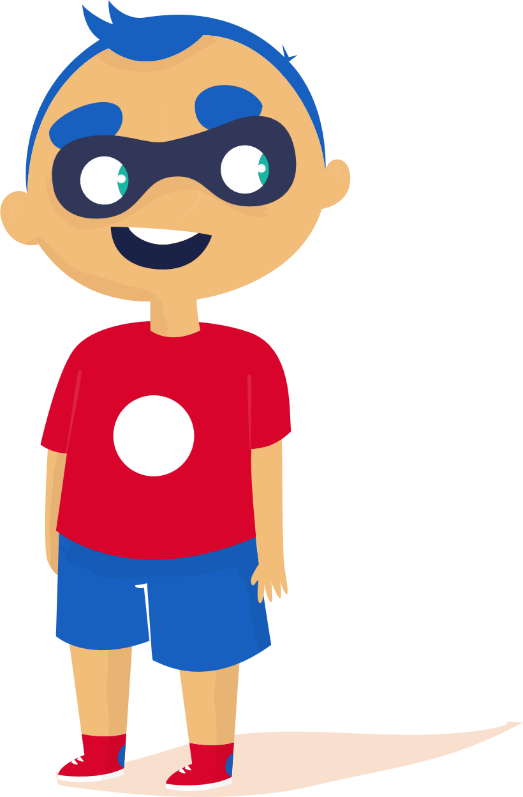 Niveau 1 (CP-CE1-CE2)
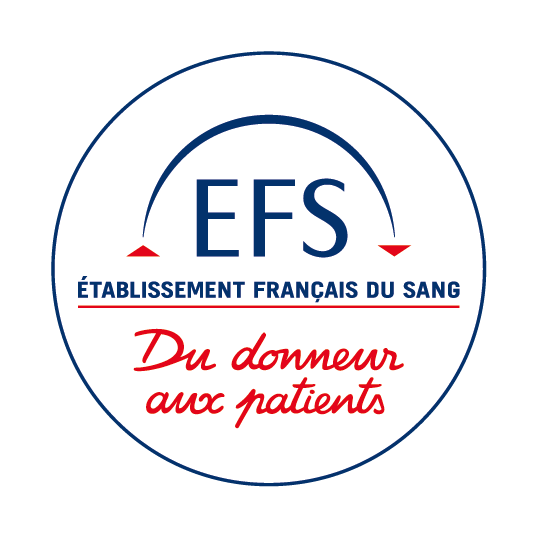 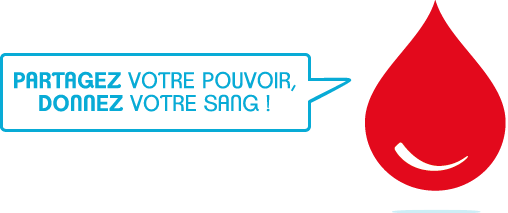 Niveau 1 (CP-CE1-CE2)
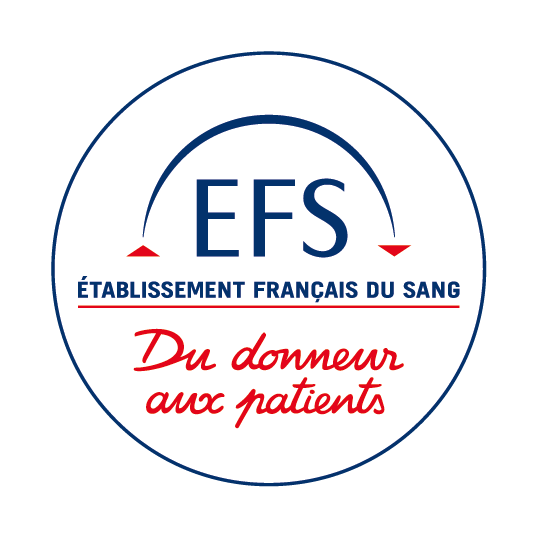 Un don, c’est donner quelque chosegratuitement, sans attendre d’argent en retour.
C’est comme un cadeau. C’est vouloir être généreux.
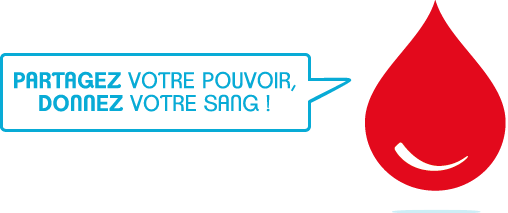 Niveau 1 (CP-CE1-CE2)
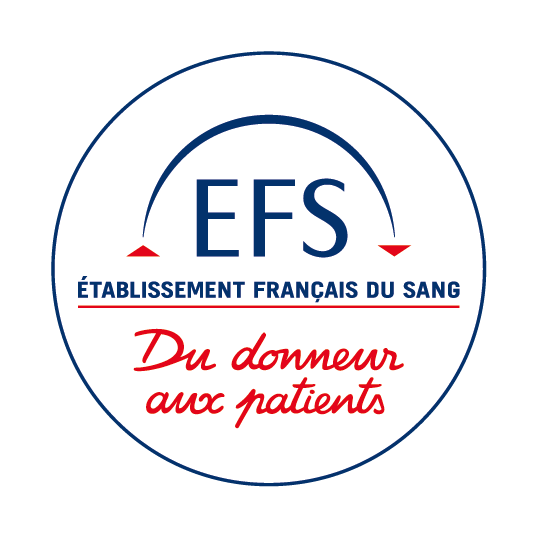 Par exemple, dans la cour de récréation à l’heure du goûter, si un copaina oublié son goûter et que vous lui donnez un morceau du vôtre, c’est être généreux.

Et quand on est plus grand, il y a encore plus de façons d’être généreux.
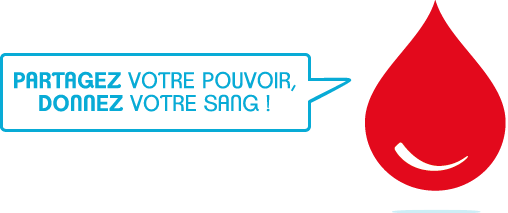 Niveau 1 (CP-CE1-CE2)
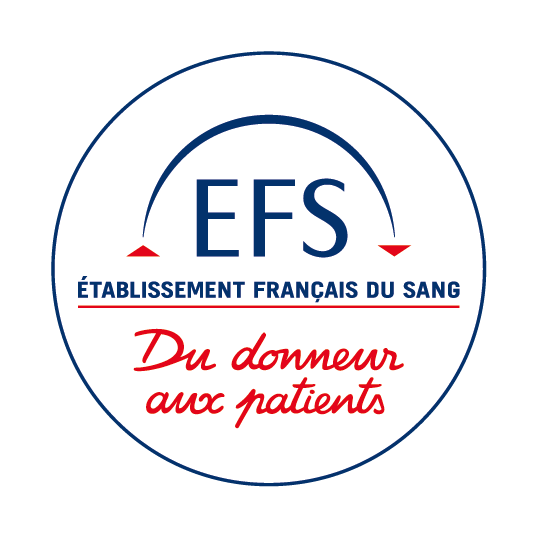 Le sang, c’est le liquide rouge qui coule dans les veines.Il transporte tous les éléments nécessaires au fonctionnementdu corps et nous protège contre les maladies.Le sang est nécessaire pour vivre.
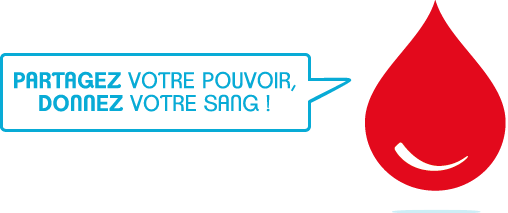 Niveau 1 (CP-CE1-CE2)
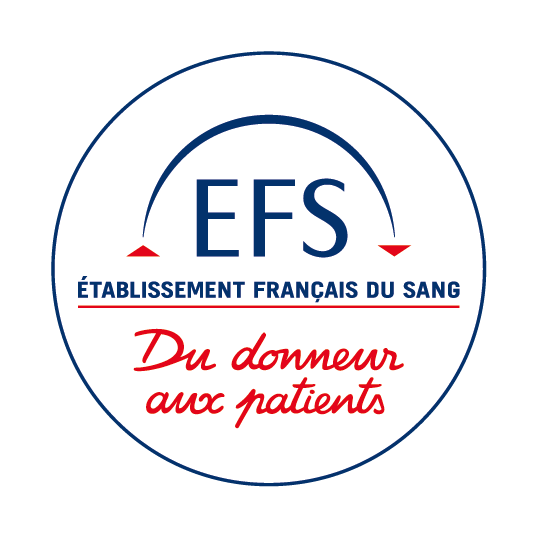 Le don de sang, c’est quand une personne offre un petitpeu de son sang pour soigner des personnes malades.
En effet, certaines personnes, des enfants aussi, ont des maladies graves.Souvent, ces maladies les empêchent d’avoir une vie comme les personnes qui sont en bonne santé. Pour les soigner, il faut leur donner le sang d’une personne qui n’est pas malade.On appelle ça la transfusion. Elle leur permet de continuer à vivre une vie normale.
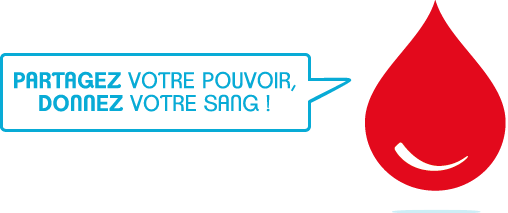 Niveau 1 (CP-CE1-CE2)
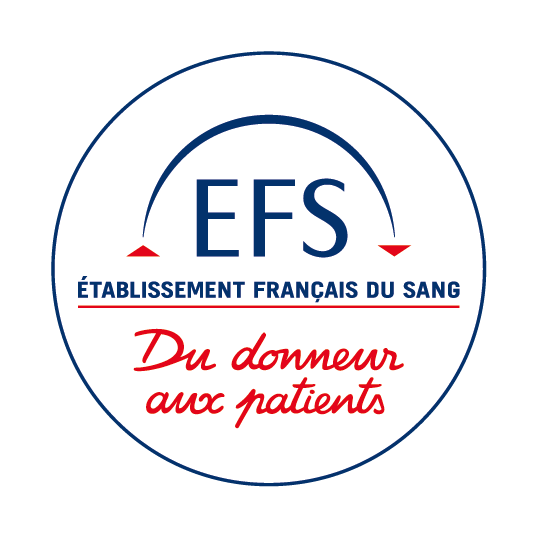 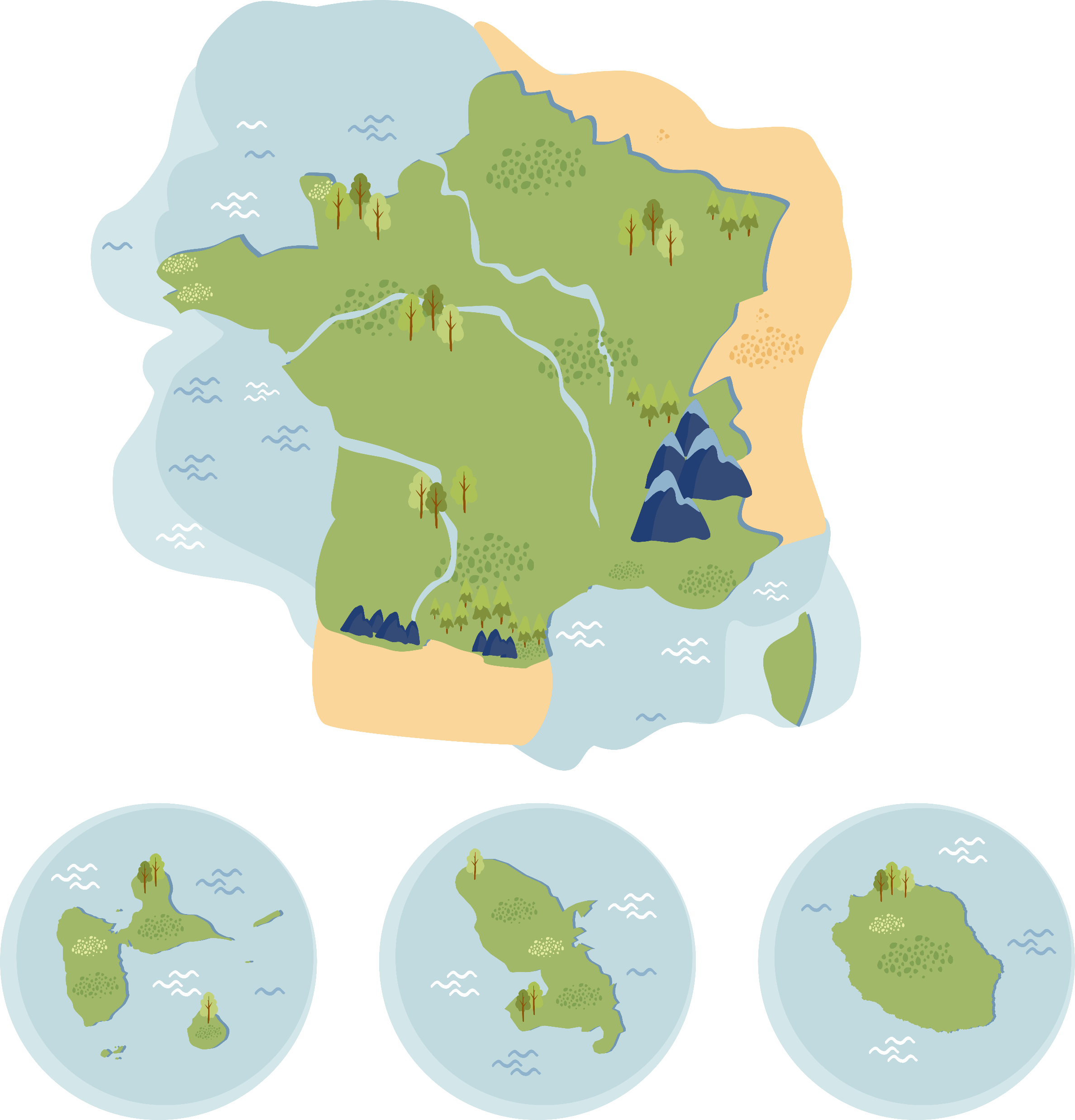 En France, l’établissementqui s’occupe des dons de sang est
l’Établissement français du sang.
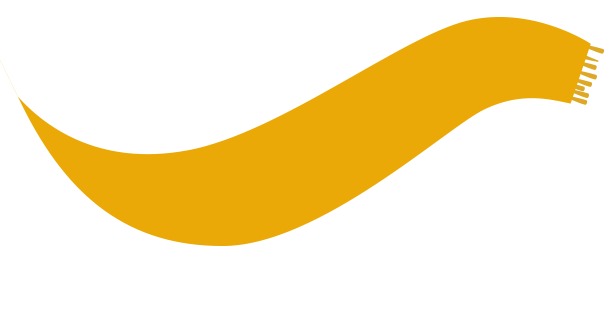 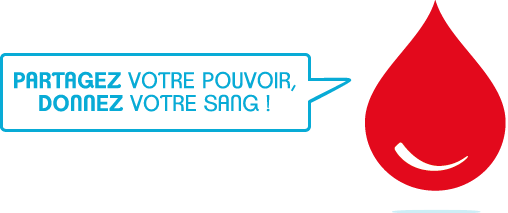 Niveau 1 (CP-CE1-CE2)
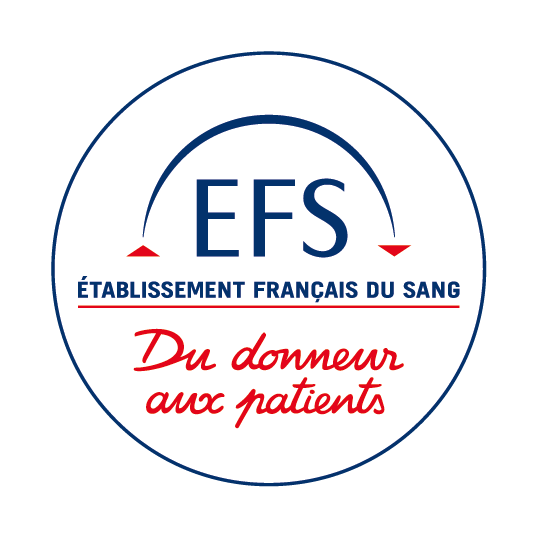 Des personnes viennent apporter leur aide pour cette mission.
On les appelle les « bénévoles ».
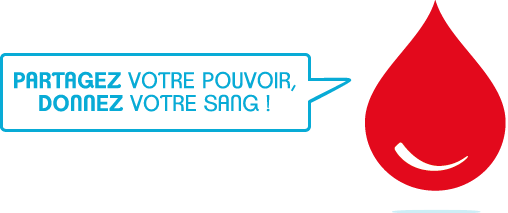 Niveau 1 (CP-CE1-CE2)
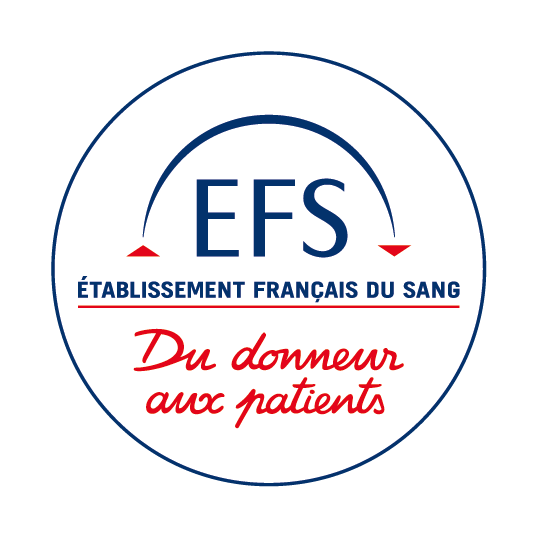 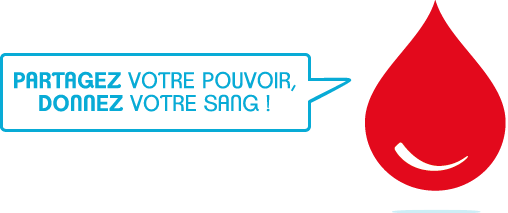 Niveau 1 (CP-CE1-CE2)
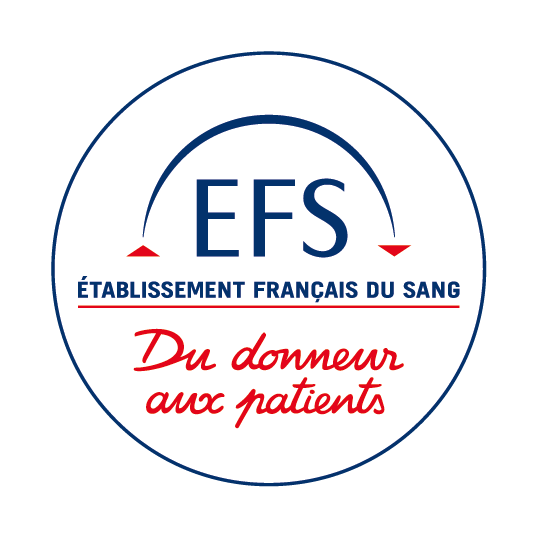 Tout le monde peut avoir besoinde don de sang. Oui, tout le monde.

En France, on soigne tous les ans1 million de personnes grâce au don de sang. 

Vous vous rendez compte ?
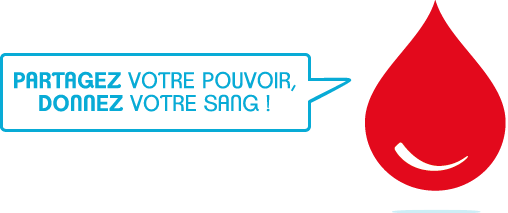 Niveau 1 (CP-CE1-CE2)
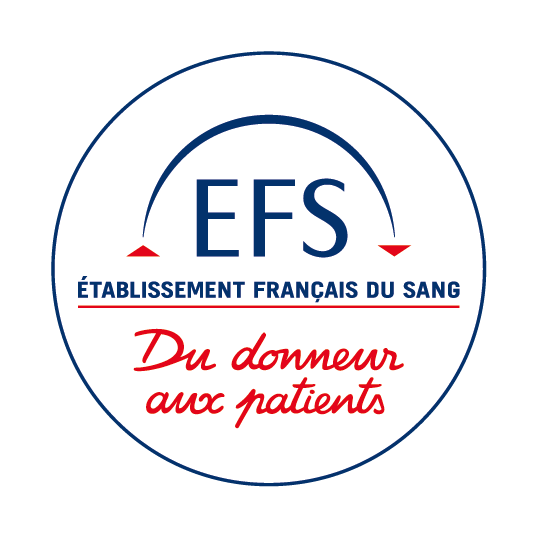 Voici des exemplesde personnes soignées grâceau don de sang
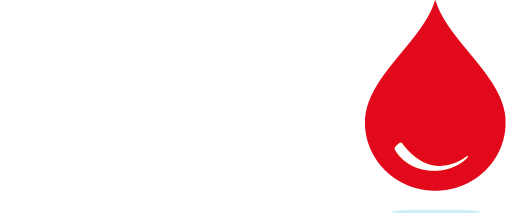 Niveau 1 (CP-CE1-CE2)
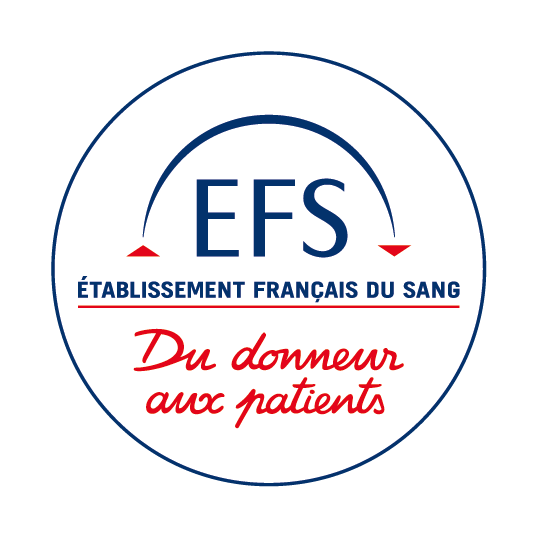 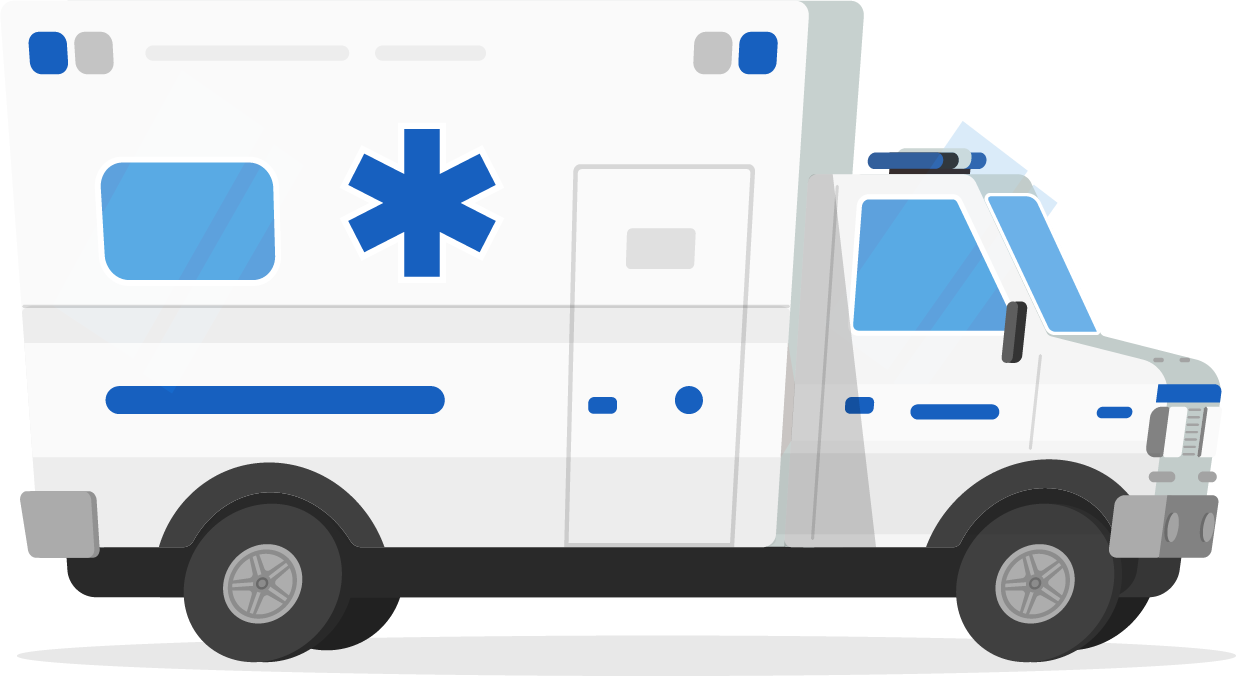 travaille dans une boulangerie. Il s’y rend en moto. Sur le chemin pour aller au travail, il est tombé. C’était une grosse chute ! Il s’est fait très mal et a saigné. On a dû lui donner du sang pour le soigner. C’est ce qu’on appelle la transfusion.
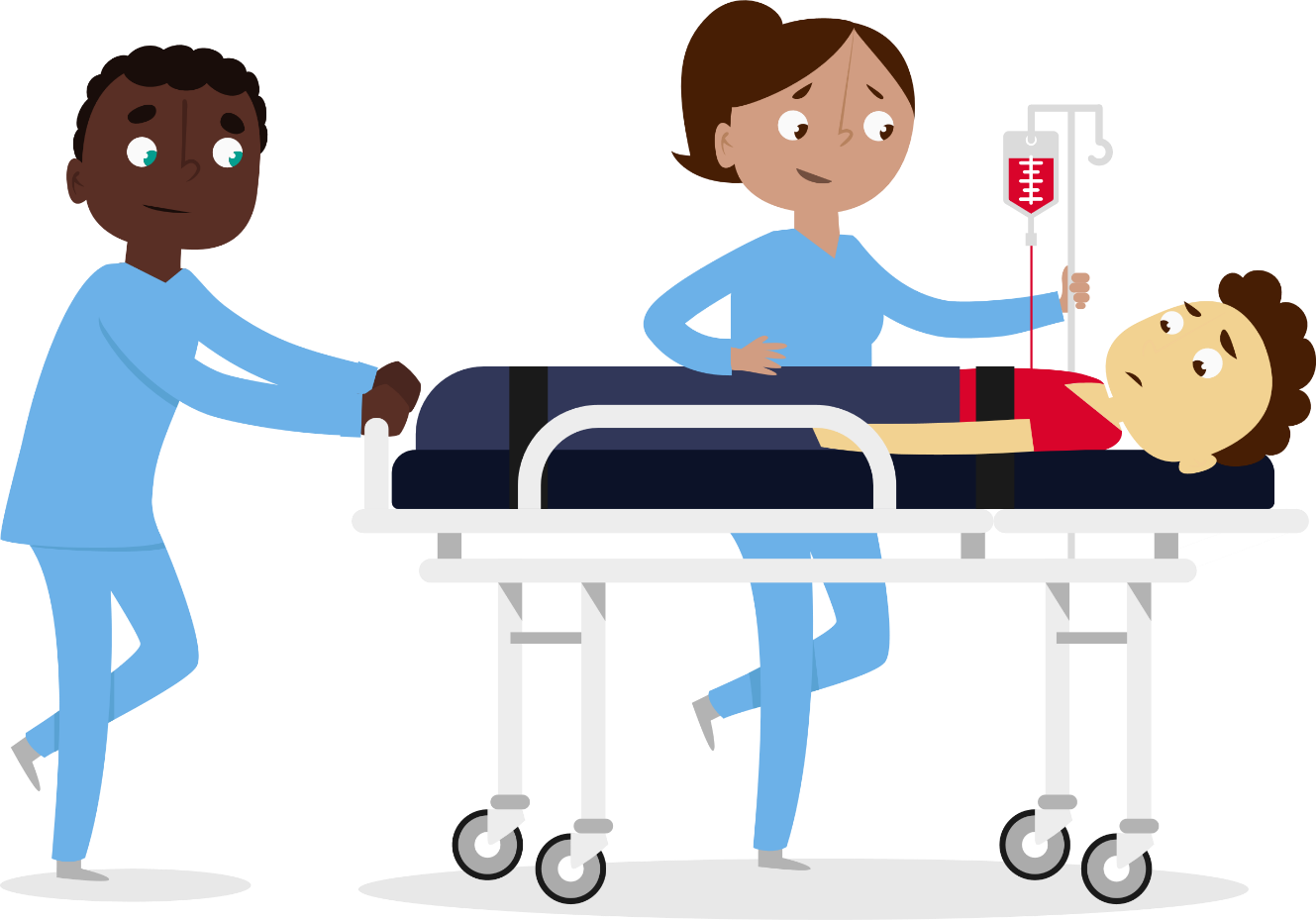 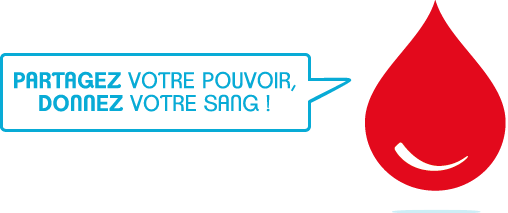 Niveau 1 (CP-CE1-CE2)
[Speaker Notes: Ajouter casque de moto par terre ?]
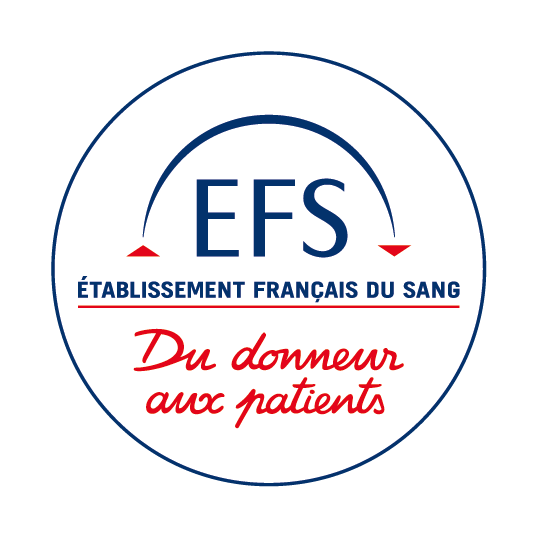 est une petite fille de 7 ans. Il y a 2 mois, elle a appris une mauvaise nouvelle. Elle a une leucémie. C’est une maladie grave qui affecte son sang et la rend très faible. Pour guérir, Alba doit aller à l’hôpital souventet recevoir des médicaments très puissants. 

Pour qu’elle puisse être soignée, elle a aussi besoinde recevoir du sang. Les médecins lui font donc des transfusions.
=
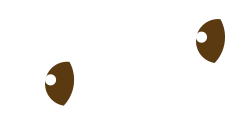 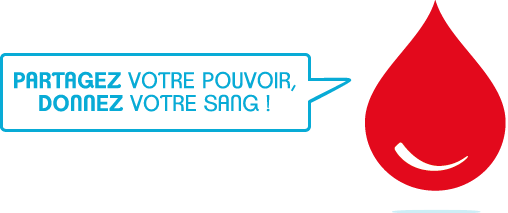 Niveau 1 (CP-CE1-CE2)
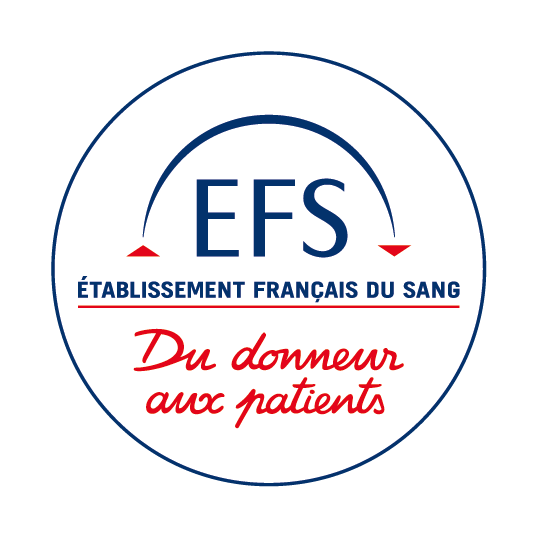 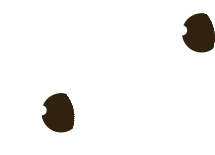 a 12 ans. Depuis sa naissance, il a une maladie qui s’appelle la drépanocytose. C’est une maladie du sang. Il est souvent très fatigué et a mal.

Pour se soigner, il doit se rendre plusieurs fois par an à l’hôpital pour recevoir du sang par transfusion, issu de personnes en bonne santé. Ça lui permet de se sentir mieux et de continuer à vivre.
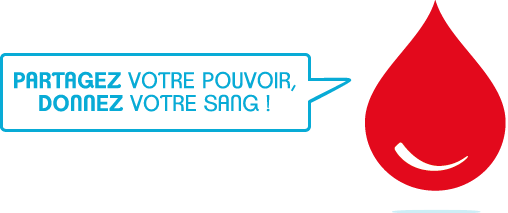 Niveau 1 (CP-CE1-CE2)
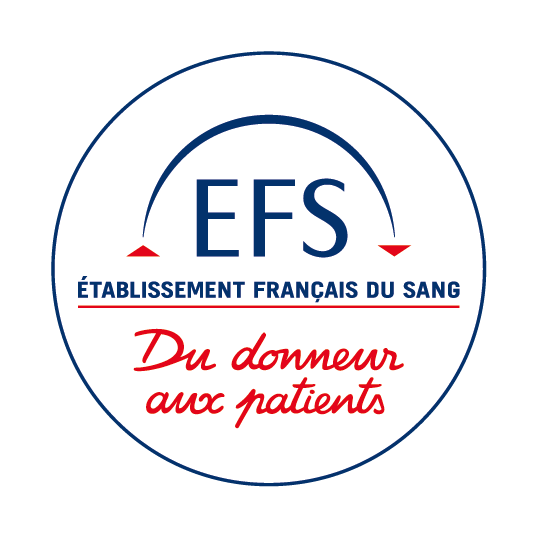 Si les gens n’allaient pas donner leur sang,il serait impossible de soigner tous les malades. C’est pourquoi le don de sang est très important.

Évidemment, tous les problèmes de santé ne nécessitent pas de transfusion. C’est uniquement quand il s’agit de cas graves.
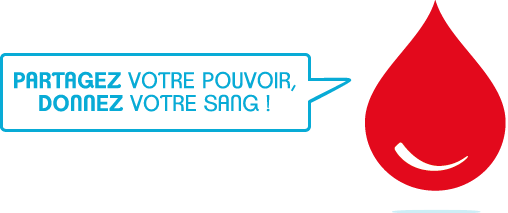 Niveau 1 (CP-CE1-CE2)
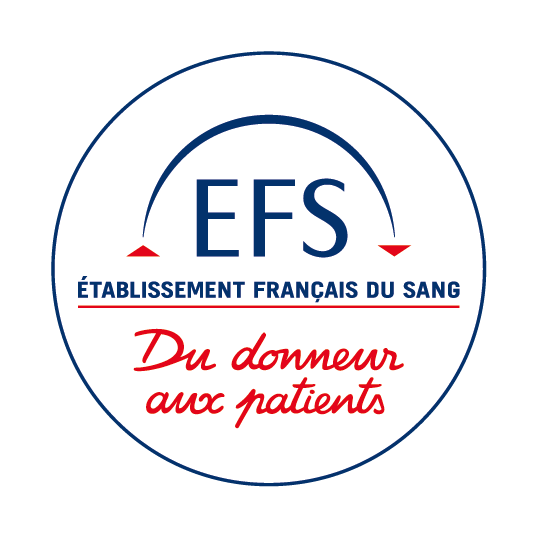 Et maintenant, on joue !
Reliez chaque personnage au médicamentou au traitement dont il a besoin.
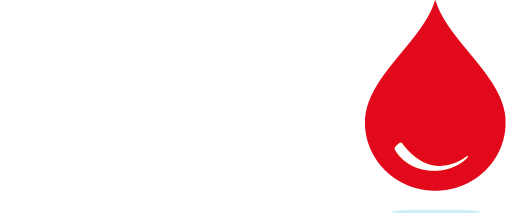 Niveau 1 (CP-CE1-CE2)
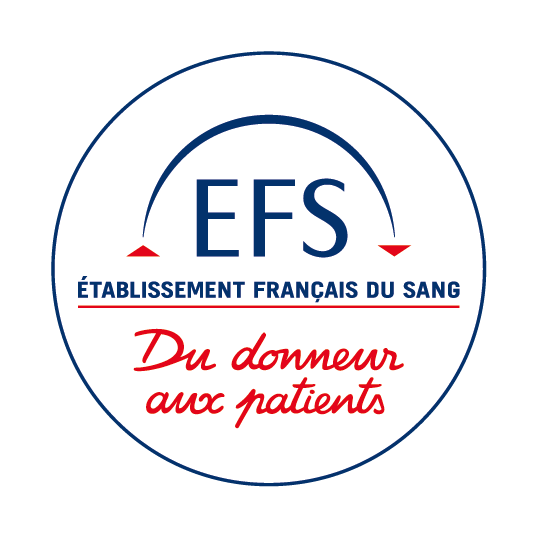 PhilippeAccident de moto
AlbaLeucémie
NoémieRhume
PaolaChute dans la cour
Médicaments
Transfusion de sang
Pansement
Transfusion de sang
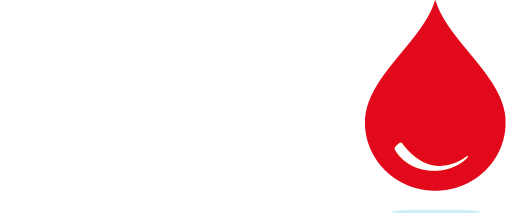 Niveau 1 (CP-CE1-CE2)
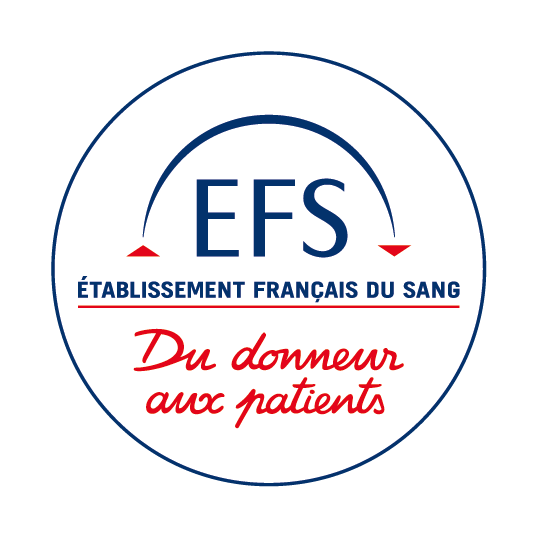 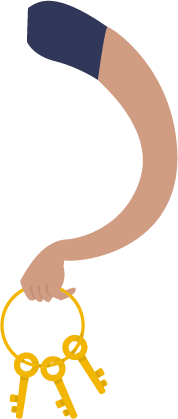 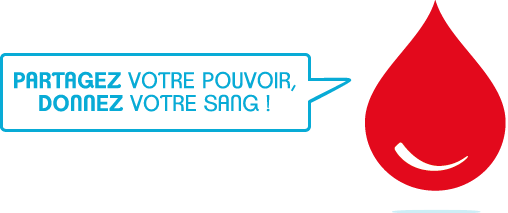 Niveau 1 (CP-CE1-CE2)
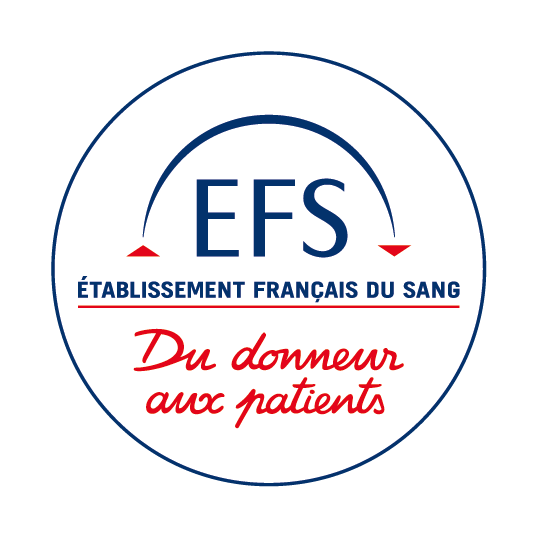 En France, pour soigner tous les malades, il faut que
10 000 personnes viennent donner du sang chaque jour.

10 000 personnes, c’est égal à environ 400 classes comme la vôtre.Vous imaginez ?
 
Et rappelez-vous : il y a beaucoup de malades qui ont besoin de sang,1 million par an.
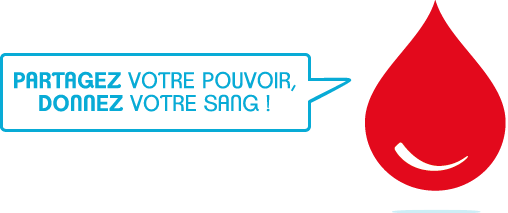 Niveau 1 (CP-CE1-CE2)
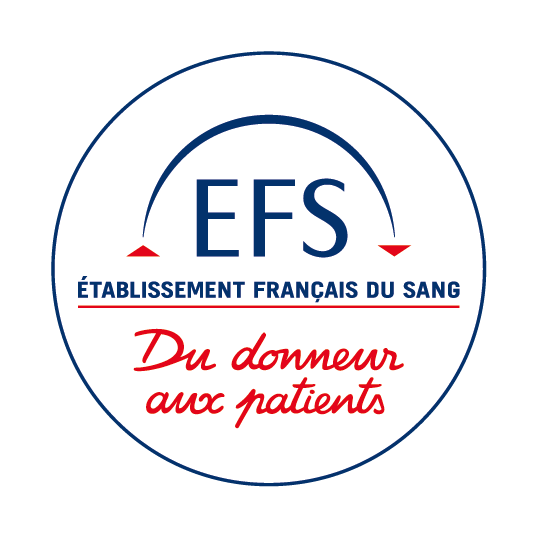 Un don de sang ne dure qu’1 heure.
Grâce à toutes les bonnes chosesqu’il y a dans le sang, on peut sauverla vie de 3 personnes différentes !
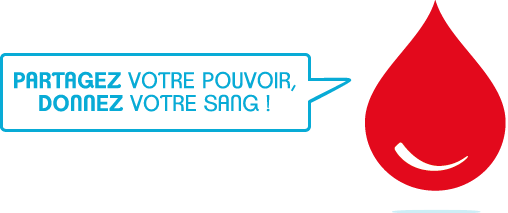 Niveau 1 (CP-CE1-CE2)
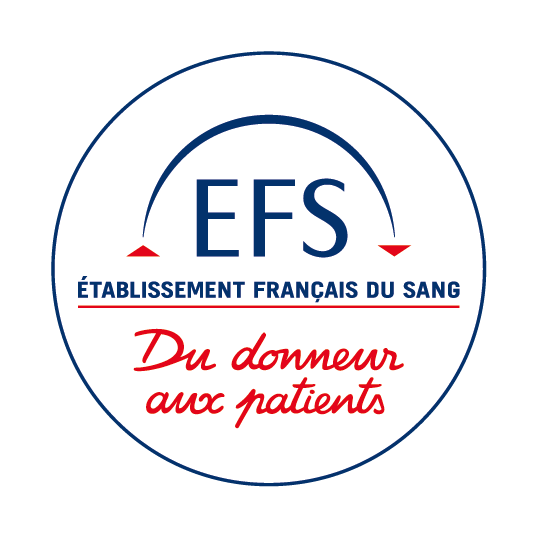 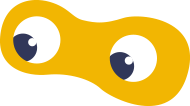 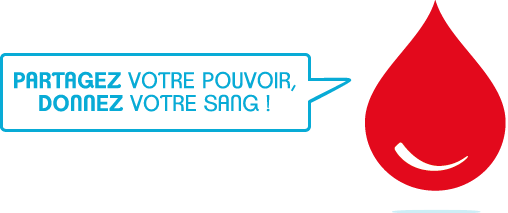 Niveau 1 (CP-CE1-CE2)
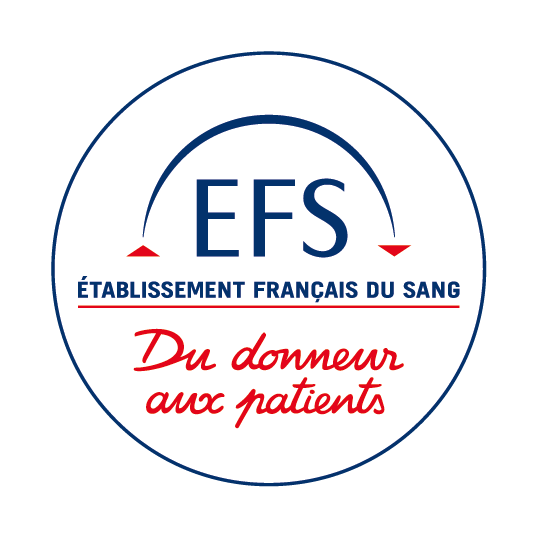 Pour pouvoir donner son sang,il faut être un ou une adulte en bonne santé. On peut commencer à partir de 18 ans et continuer jusqu’à 70 ans maximum.
Et les enfants alors ? 

Ils ne peuvent pas donner leur sang…Pour le moment, vous êtes encore trop jeunes !

Mais autour de vous, dans votre entourage,des adultes peuvent le faire. Qui à votre avis ?
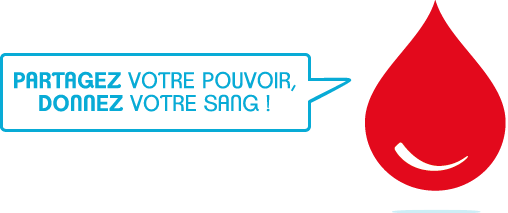 Niveau 1 (CP-CE1-CE2)
[Speaker Notes: suggérer que la femme est une donneur en lui ajoutant un bandage blanc autour de son coude]
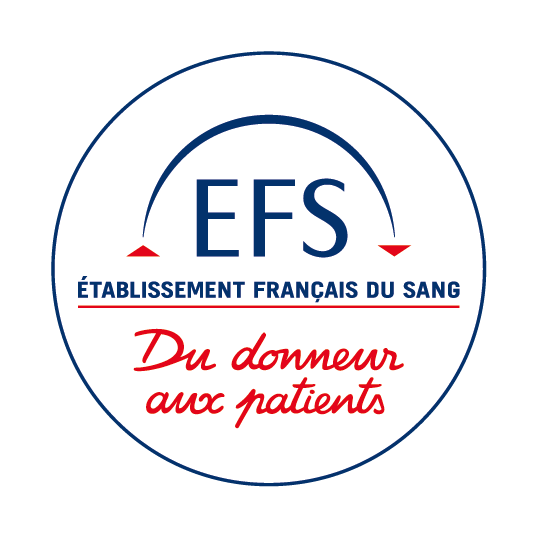 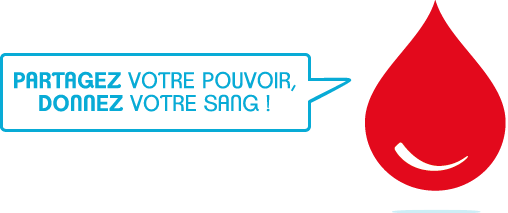 Niveau 1 (CP-CE1-CE2)
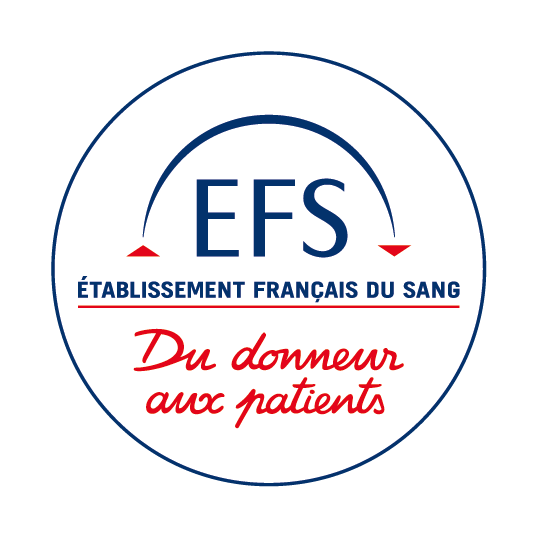 Voici Paul.
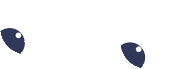 C’est un jeune homme de 35 ans.Il est fleuriste. Il a décidé d’aller donner son sang pendant sa pause déjeuner.Il sait que c’est simple et rapide.
Où aller ?
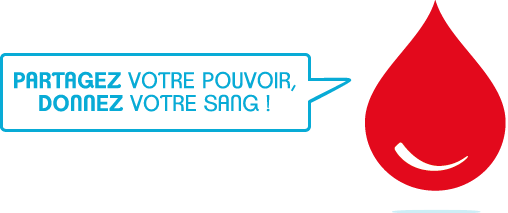 Niveau 1 (CP-CE1-CE2)
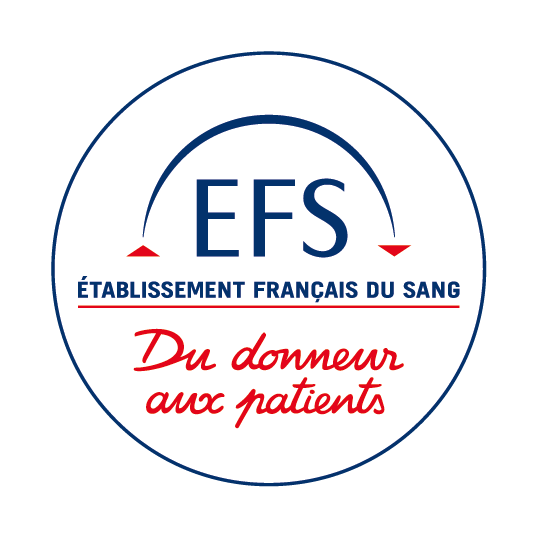 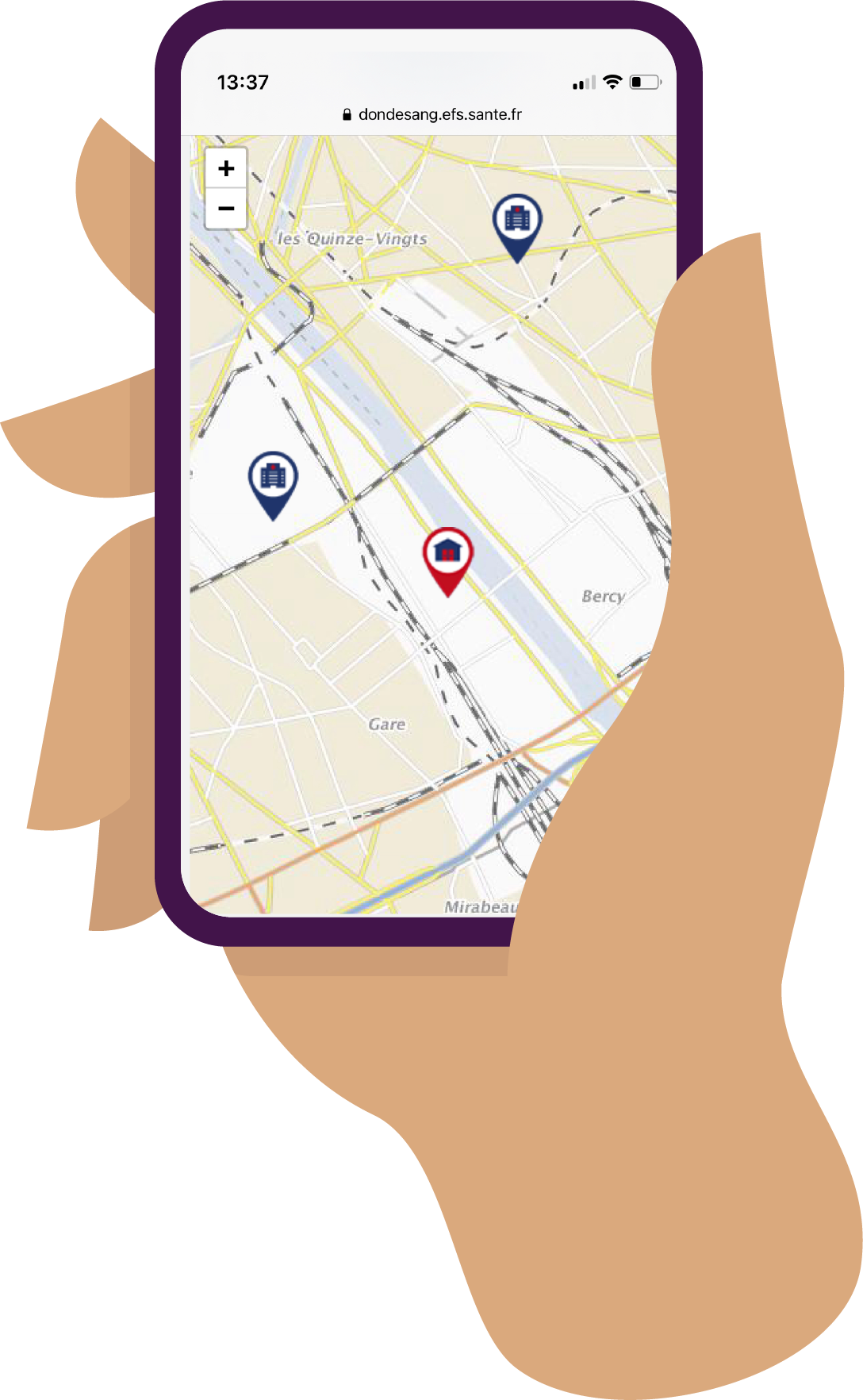 Si un adulte veut donner son sang, il doitse rendre à une « collecte de sang ».

Il suffit d’aller sur internet pour en trouver une proche de chez soi.
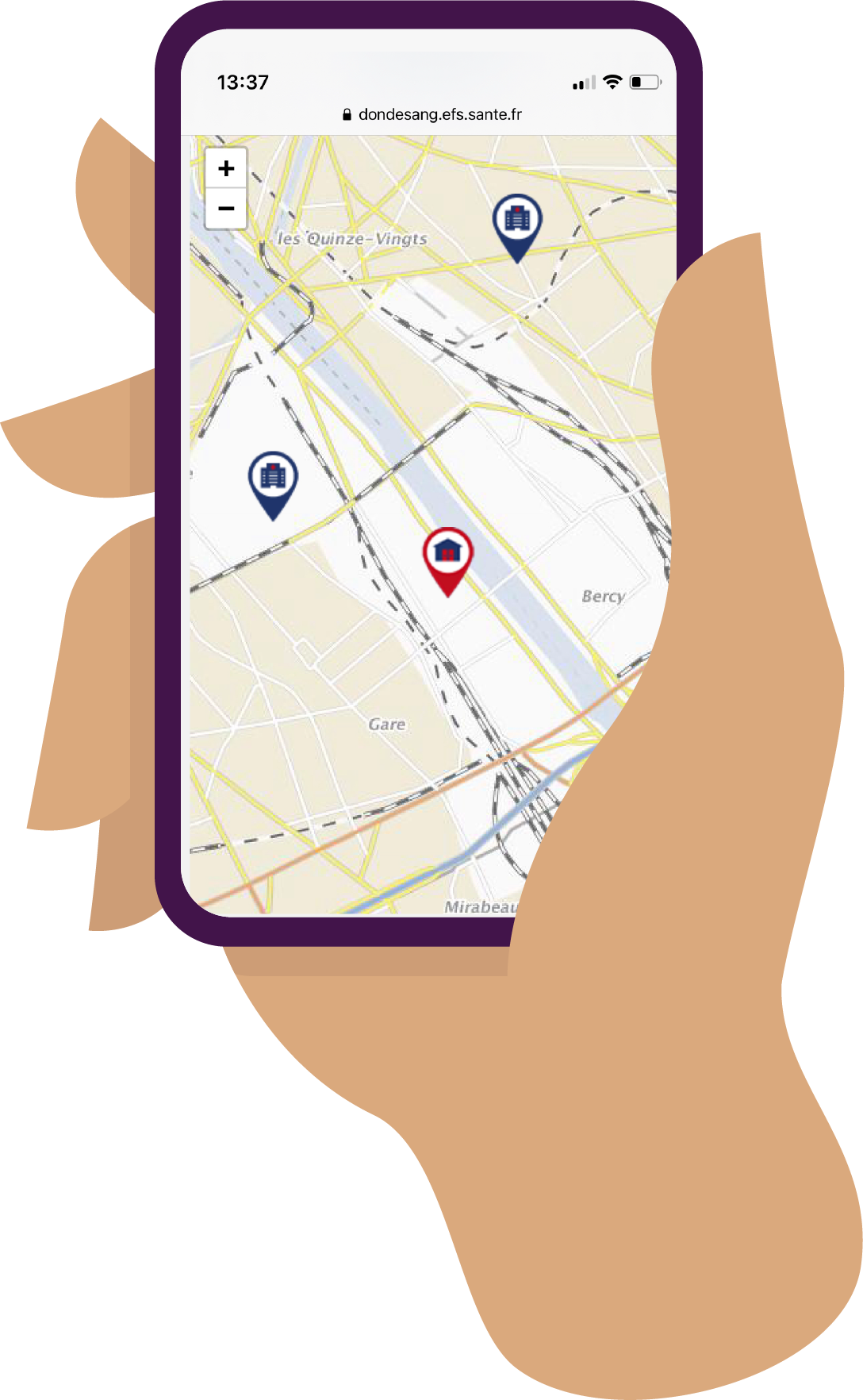 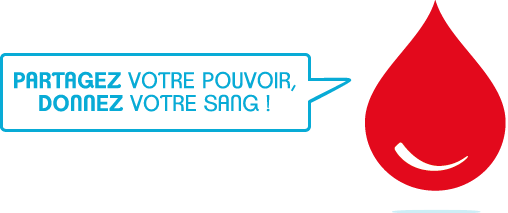 Niveau 1 (CP-CE1-CE2)
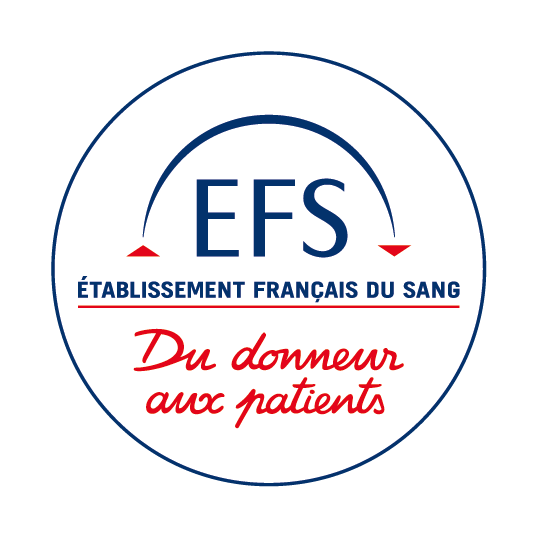 Comment ça marche ?
ÉTAPE 1 
Pour commencer, Paul rencontre plusieurs personnes (médecin, infirmier•e, etc.) qui lui posent des questions pour être sûres qu’il est en bonne santé et assez en forme pour donner son sang.
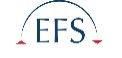 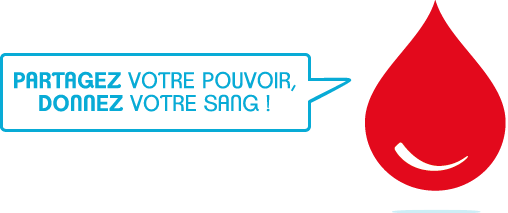 Niveau 1 (CP-CE1-CE2)
[Speaker Notes: Remplacer docteur par une femme]
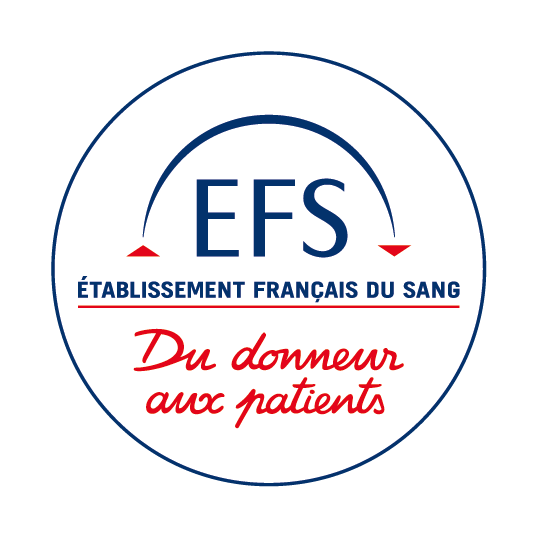 Comment ça marche ?
ÉTAPE 2 
Tout est bon ! Paul peut alors s’installer sur un fauteuil. Là, un ou une infirmière s’occupe de récupérer un petit peu de son sang. Ça ne fait pas mal du tout !
La preuve, pendant qu’il donnait son sang, Paula téléphoné et a même discuté avec la personne assise à côté de lui !
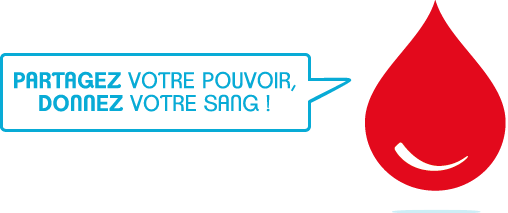 Niveau 1 (CP-CE1-CE2)
[Speaker Notes: Allonger les jambes de donneurs  (les donneurs sont allongés pendant un don de sang = voir photo en PJ)]
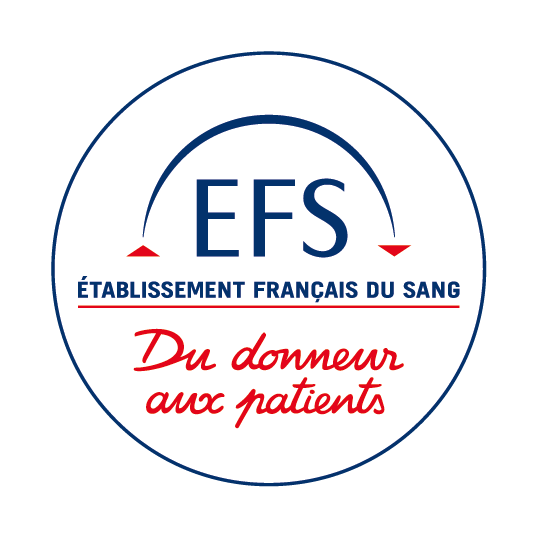 Comment ça marche ?
ÉTAPE 3 
Quand c’est terminé, Paul va dans une autre salle pour manger. Il y a des gâteaux, des jus de fruits et plein d’autres choses.
Et ensuite, il repart travailler. Il pourra revenir dans quelques mois faire un autre don s’il en a envie.
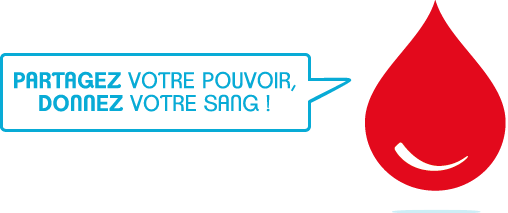 Niveau 1 (CP-CE1-CE2)
[Speaker Notes: Paul doit être assis pendant la collation et si possible plutôt en train de boire que de manger]
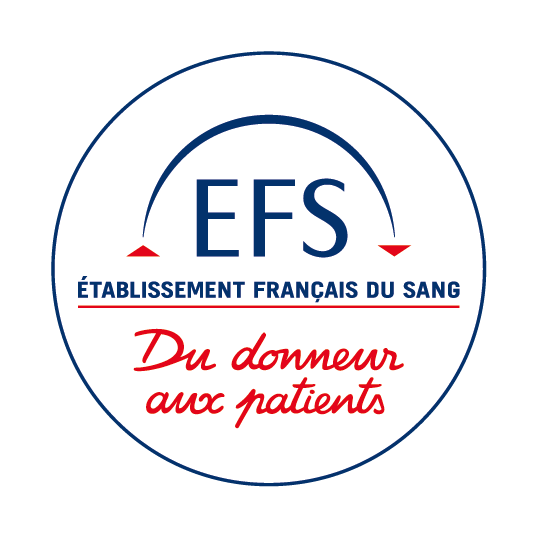 Vous voyez, c’est facile !
Et grâce à lui, 3 malades vont pouvoir être soignés.
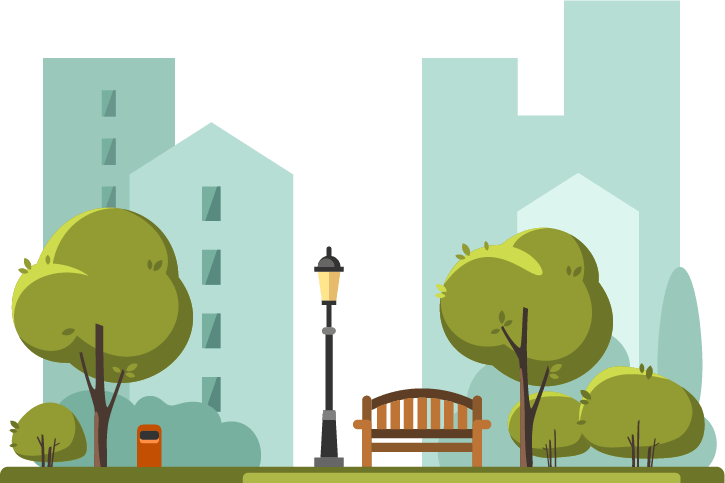 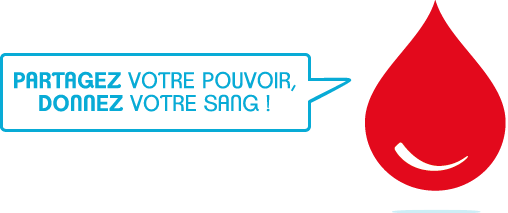 Niveau 1 (CP-CE1-CE2)
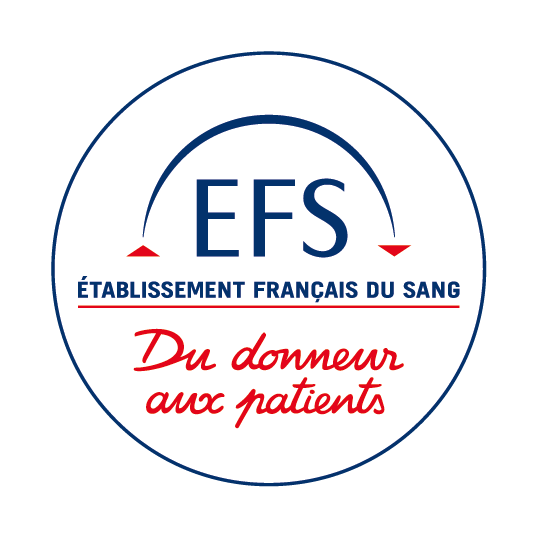 Et maintenant, on joue !
Remettez les étapes du don de sang de Pauldans le bon ordre, en les numérotant de 1 à 5.
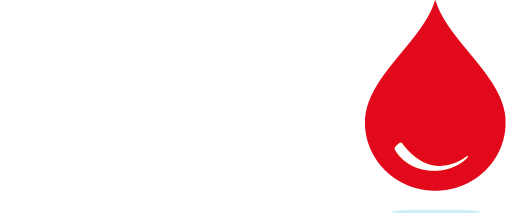 Niveau 1 (CP-CE1-CE2)
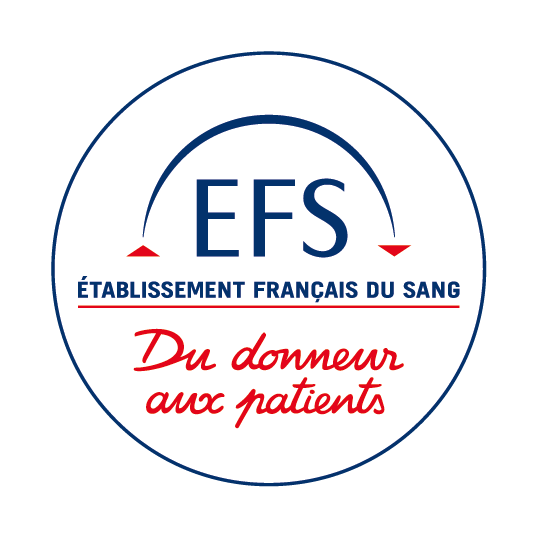 Paul est assis dans un fauteuil pendant le prélèvement du sang.
Paul part et retourne travailler.
Paul cherche une collecte de sang sur internet ou par téléphone.
Paul arrive à la collecte et rencontre un médecin qui lui pose des questions sur sa santé.
Paul mange.
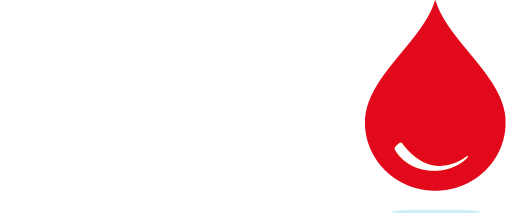 Niveau 1 (CP-CE1-CE2)
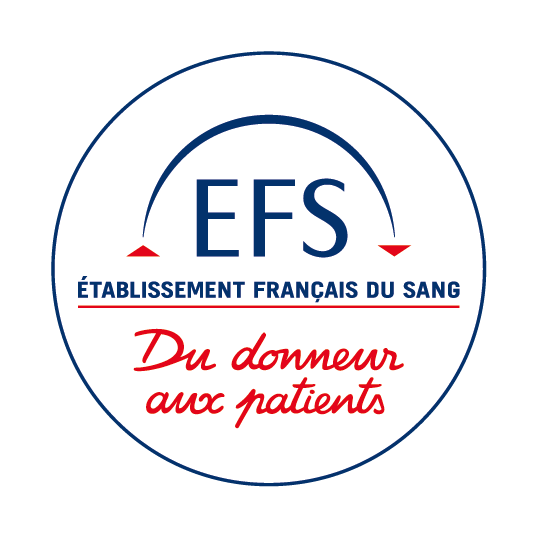 1
2
Paul est assis dans un fauteuil pendant le prélèvement du sang.
Paul part et retourne travailler.
3
4
5
Paul cherche une collecte de sang sur internet ou par téléphone.
Paul arrive à la collecte et rencontre un médecin qui lui pose des questions sur sa santé.
Paul mange.
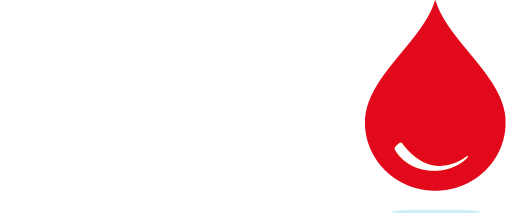 Niveau 1 (CP-CE1-CE2)
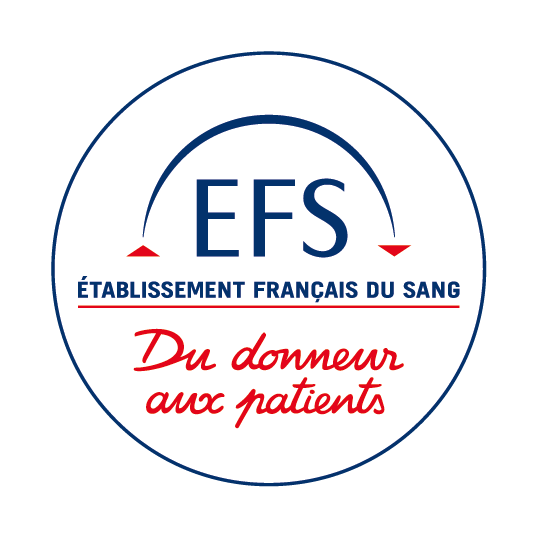 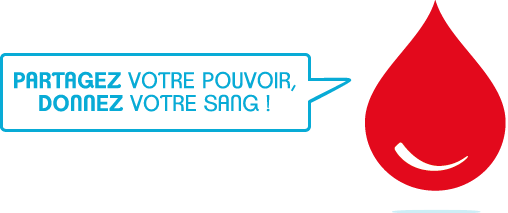 Niveau 1 (CP-CE1-CE2)
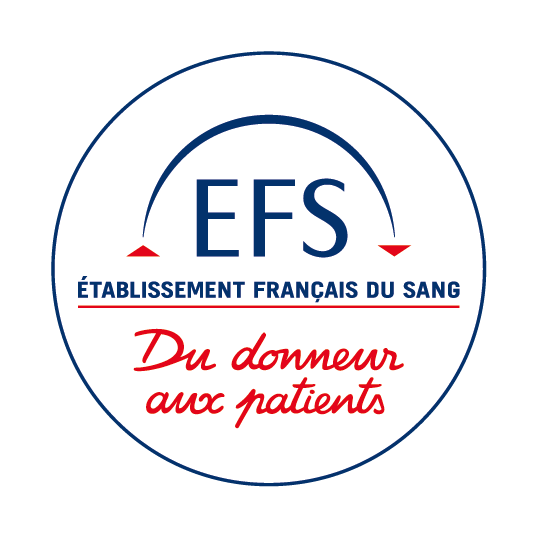 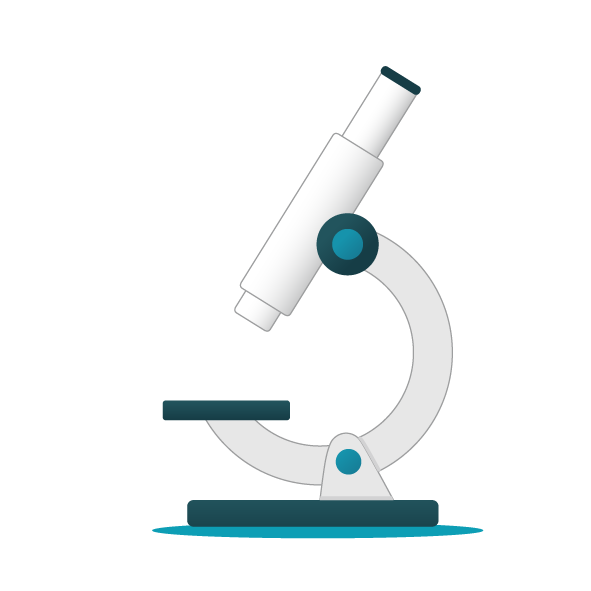 1
2
3
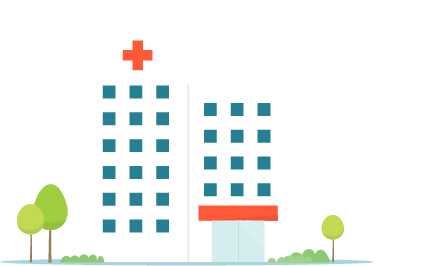 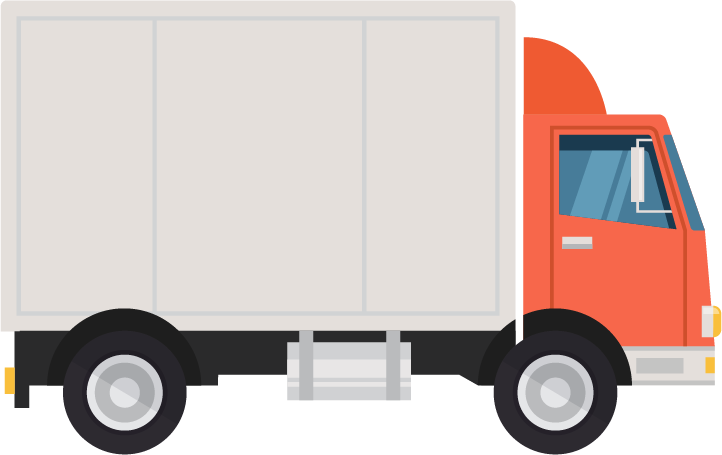 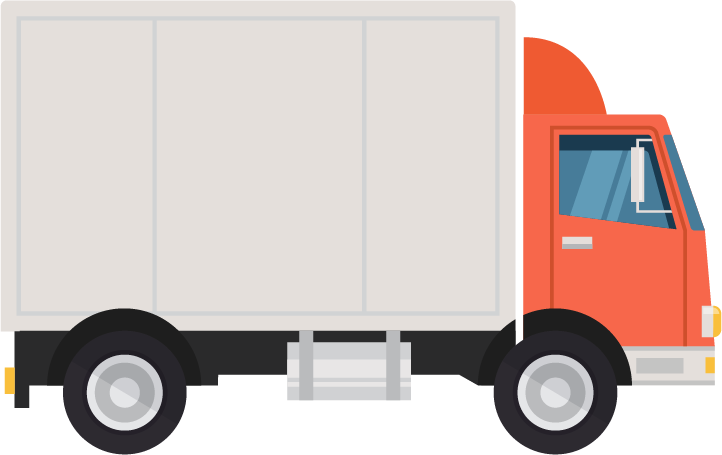 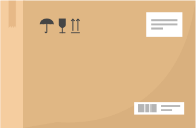 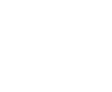 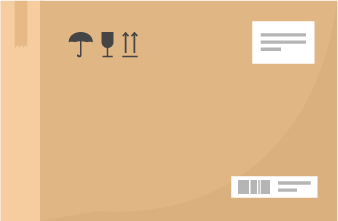 La poche de sang de Paul est récupérée par un camion.
Enfin, les poches de sang sont envoyées dans les hôpitaux pour soigner les malades.
Elle est emmenée dans un nouvel endroit où l’on va s’assurer qu’il n’y a aucun problème, et que le sang est de bonne qualité.
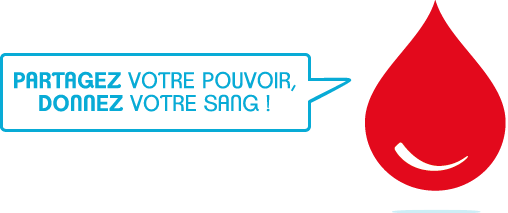 Niveau 1 (CP-CE1-CE2)
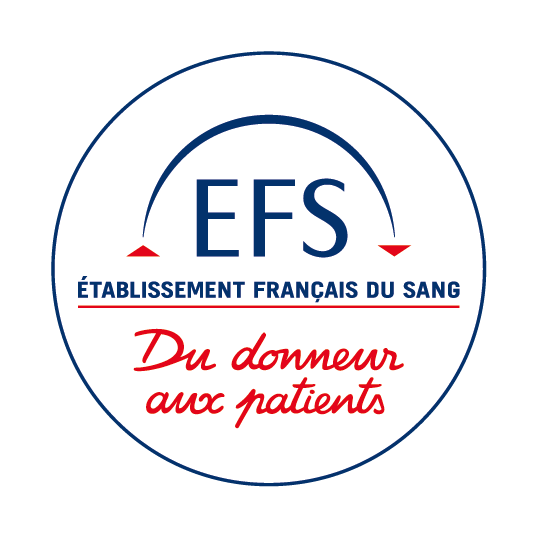 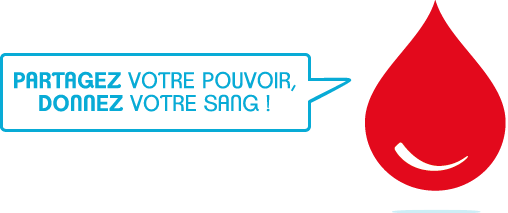 Niveau 1 (CP-CE1-CE2)
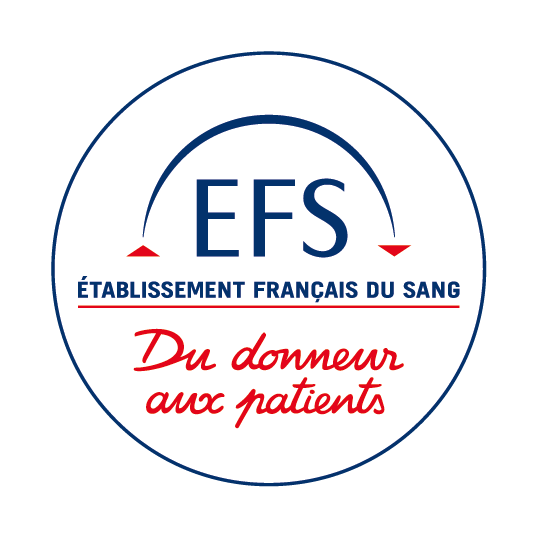 Quelle bonne nouvelle !
Grâce aux adultes qui donnent leur sang, les malades comme Philippe, Alba et Adel peuvent être soignés !
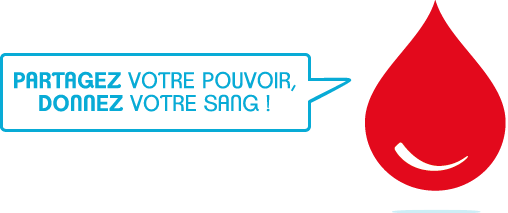 Niveau 1 (CP-CE1-CE2)
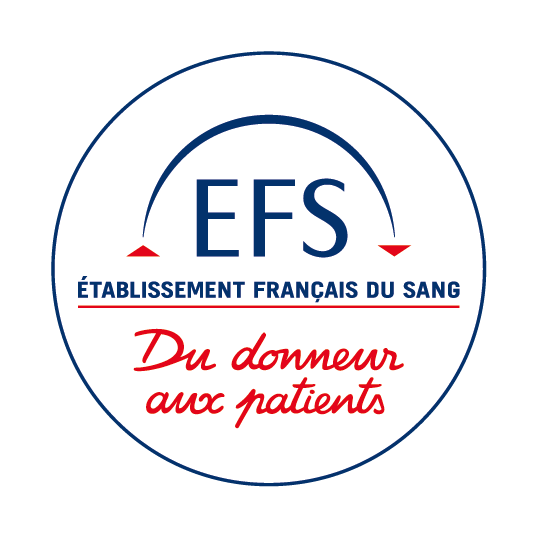 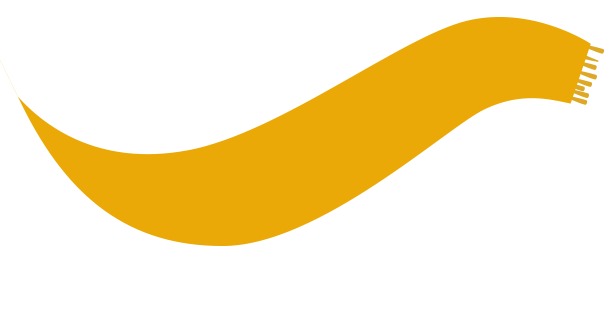 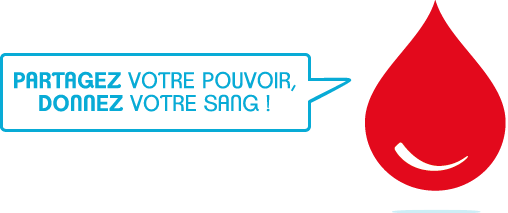 Niveau 1 (CP-CE1-CE2)
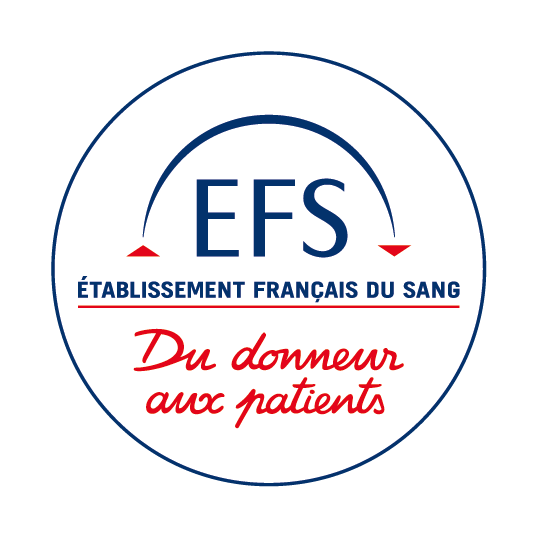 Parler du don de sang, c’est important car beaucoup de malades ont besoin de nous !Et d’ailleurs, peut-être qu’un jour, nous, ou quelqu’un que l’on aime aura besoin d’être soigné aussi grâce au don de sang. 

Pour le moment, vous êtes trop jeunes pour pouvoir donner votre sang. Mais vous avez quand même un rôle très important à jouer : vous pouvez devenir des super-messagers ! 

C’est aussi ça être solidaires et généreuxavec les malades.
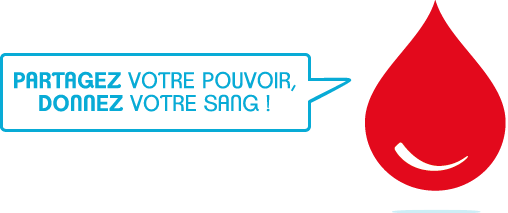 Niveau 1 (CP-CE1-CE2)
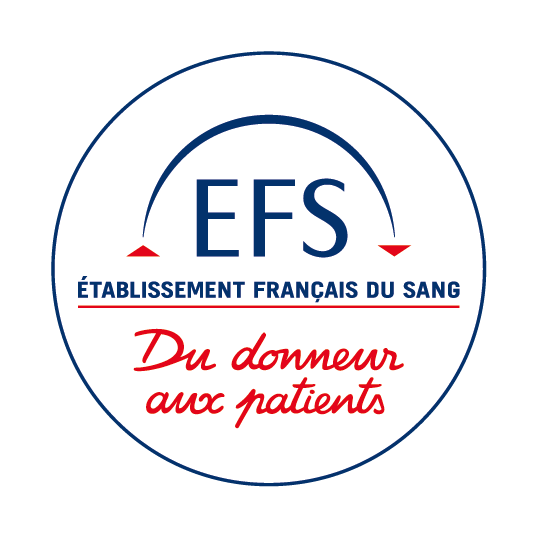 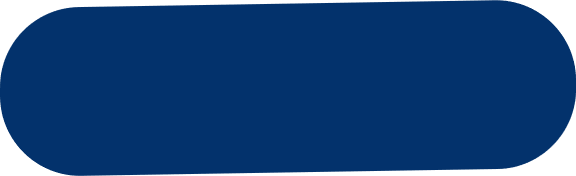 1
2
3
Vous pouvez parlerdu don de sang aux adultesque vous connaissez.
Vous pouvez leur expliquer quelles personnes ont besoin des dons de sang.
Vous pouvez leur dire que ça ne fait pas mal, que ça ne dure pas longtemps et que ça permet de sauver 3 vies !
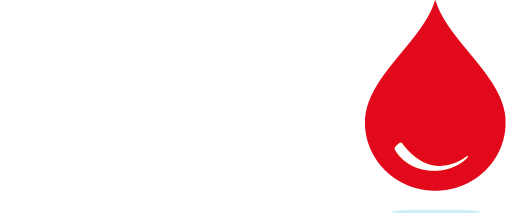 Niveau 1 (CP-CE1-CE2)
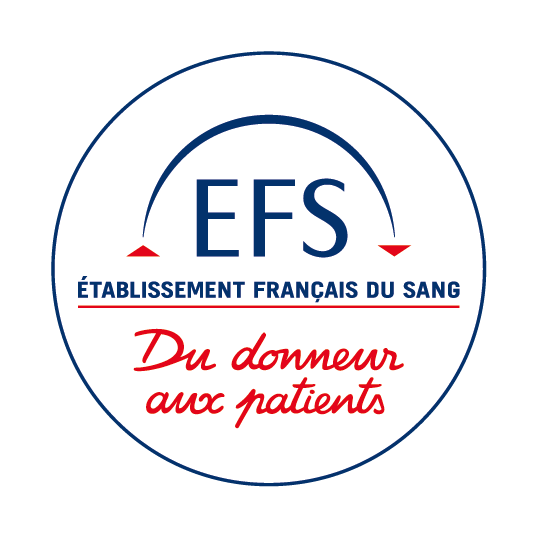 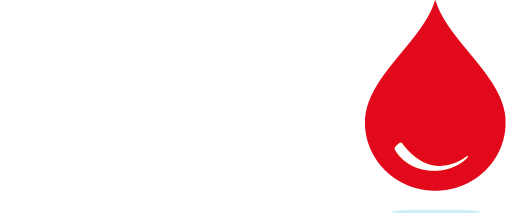 Niveau 1 (CP-CE1-CE2)
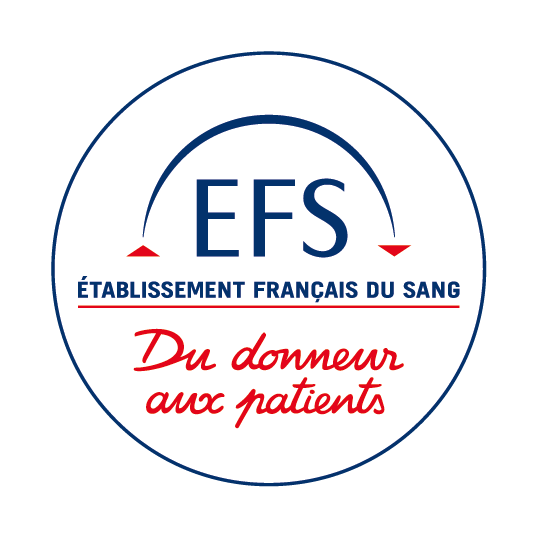 Retrouvez plein d’autres infos sur le sitedondesang.efs.sante.fr
Et suivez l’EFS sur
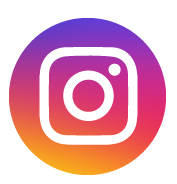 Niveau 1 (CP-CE1-CE2)